ICANN Meeting Strategy Working Group
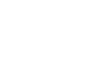 [Speaker Notes: The ICANN meeting Strategy Working group was formed in March of this year and our first meeting took place in Beijing and since them we have had weekly calls.]
CSG – MSWG Update  14 July 2013
Charter
Composition 
Structure
Deliverables
Questions
[Speaker Notes: I am going to briefly outline the charter, structure, composition and outline deliverables.]
Multi-stakeholder Meeting Strategy Working Group Charter
created to discuss and propose strategy for the structure, purpose and locations for ICANN Public Meetings and conferences starting in 2015.      
The MSWG is composed of Board members, staff and community representatives.   There are 16 community members

The MSWG is chaired by Sébastien Bachollet.

GNSO Representatives  are:
	Paul Diaz  (Registrar)	Donna Austin (Registry)
	Poncelet Ileleji  (NCSG)	Michelle Chaplow (CSG)
Meeting Strategy  – WG Composition
Sub Group 3
Engagement & Support
Sub Group 1
Scope
Sub Group 2
Organization
Chair Michelle Chaplow
Chair Eduardo Diaz
Support: Chris Gift
Note taker: Satish Babu

Tijani Ben Jemaa
Eduardo Diaz
Sandra Hoferichter
Poncelet Ileleji
Suzanne Murrai Radell
Douglas Onyango
Support: Sebastien Bachollet
Note Taker:   Donna Austin

Satish Babu
Tracy Hackshaw
Sylvia Herlein Leite
Poncelet Ileleji
Suzanne Murray Radell
Dmitry Kohmanyuk
Support: Chris Disspain
Note taker: Donna Austin

Tijani Ben Jemaa
Keith Davidson
Tracy Hackshaw
Sandra Hoferichter
Suzanne Murray Radell
Ana Neves
Margarita Valdes Cortes
Chair Paul Diaz
Sally Costerton, Nick Tomasso, Chris Gift,  Samantha Eisner.
Support: Andrea Beccalli & Renate DeWulf
Meeting Strategy  – WG Structure
Objectives
Sub Group 3
Engagement & Support
Sub Group 1
Scope
Sub Group 2
Organization
Chair Michelle Chaplow
Chair Eduardo Diaz
Calendar Template
Panel vs Participants
      vs Assistance
Pre/Post Events
Pre/Post  Webinars
Capacity Building
Receptions
Room Size
Time allotment 
Centralized vs         Distributed
Sponsorship
Host Roles
Interpretation
Remote Participation
Internet Connectivity
Visa/Travel/Hotel
Printed Material
Training/Capacity
Outreach 
Media Tour
Press Kits
Objectives
Number
Rotation/Criteria
Length
Types
Metrics
Costs
Chair Paul Diaz
ICANN Public Meetings future

Provide Metrics (existing and to be created)
Analyze the current requirements
Compile the various studies done by ICANN about Public Meetings
Suggest ideas to enhance the organization of ICANN Public Meetings 
Produce a report to be discussed by the community 
Propose solutions to be studied and decided by the Board
4. Deliverables
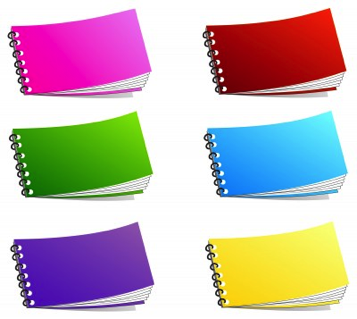 MSWG Open Meeting 
Thursday 18th of July   0900-10.30. Hall 6
Thank You & Questions?